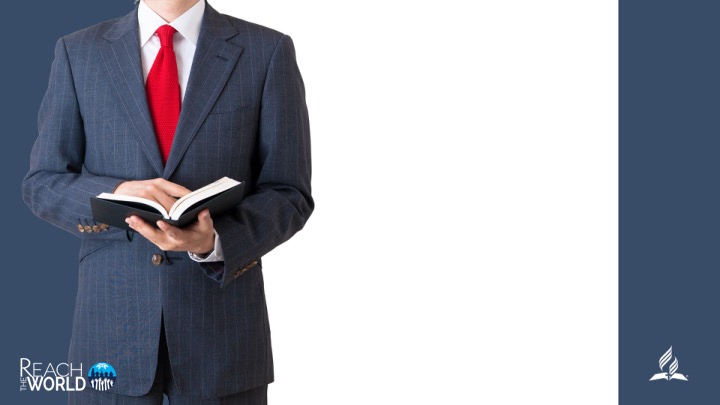 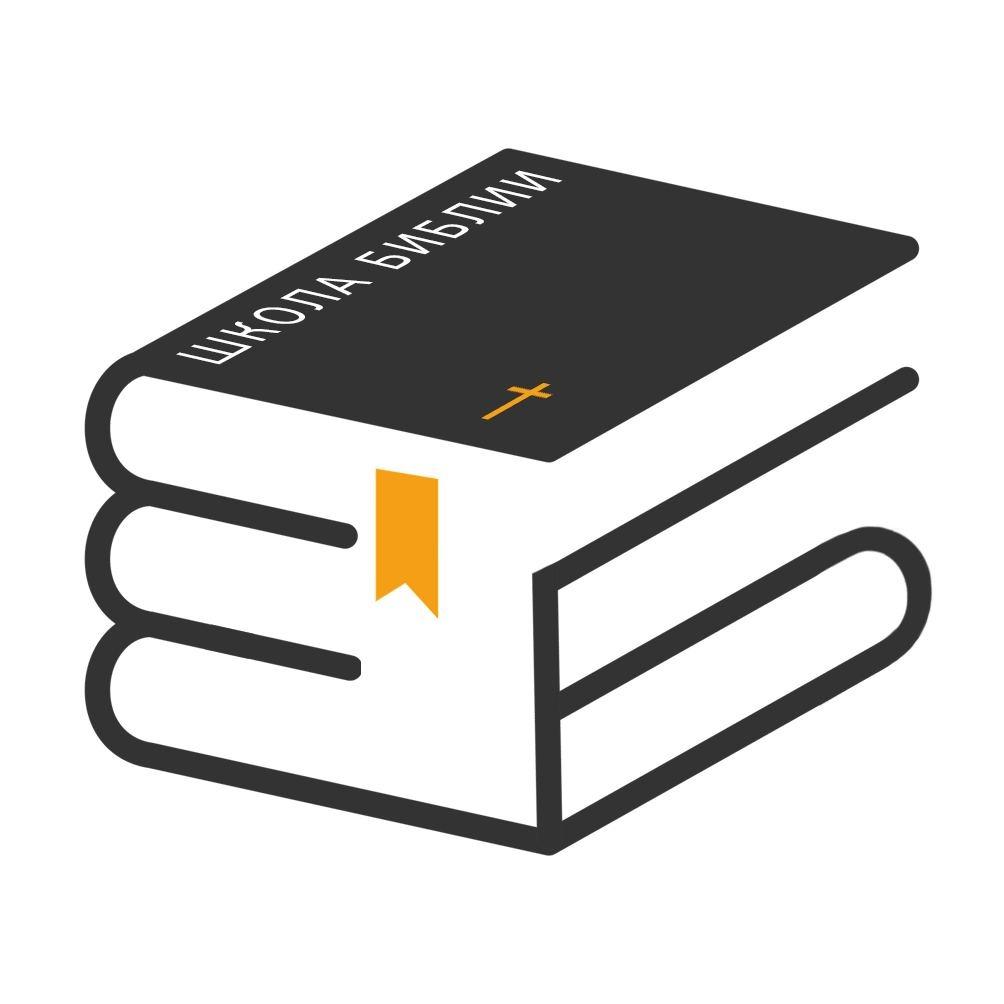 Пастор/пресвитер ищет учеников в «Школу Библии»
Семинар #4
Программа обучения ШБ
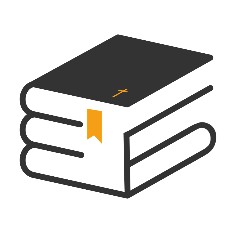 Цели служения Школы Библии
Школа Библии — это евангельское служение в общине, цель которого — 
Искать новых людей (учеников), 
Знакомить их с библейской истиной,
Приводить их ко Христу посредством изучения библейских уроков.
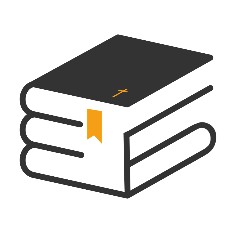 Приоритет служения пастора и пресвитера
Пастор и пресвитер – ключевые личности для развития                          и роста церкви
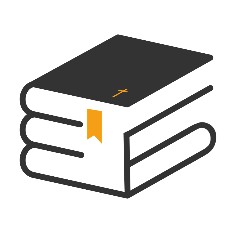 Приоритет служения пастора и пресвитера
Главный приоритет служения пастора и пресвитера:
Привести людей к Иисусу!

«Исследуйте Писания, ибо вы думаете чрез них иметь жизнь вечную; а они свидетельствуют о Мне».
Иоанна 5:39
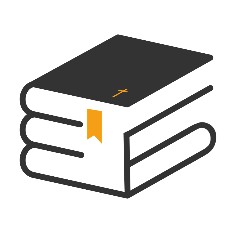 Приоритет служения пастора и пресвитера
Самое главное в служении пастора/пресвитера: 
Обучение людей библейской истине через личное преподавание библейских уроков!
[Speaker Notes: Пастор призван приводить людей к Иисусу. Каждый день в молитве пасторы просят у Господа послать им возможности рассказать кому-то об Иисусе Христе. .ШБ. открывает больше таких возможностей. ПОЭТОМУ: Для пастора служение .ШБ. в общине является большим преимуществом и благословением.]
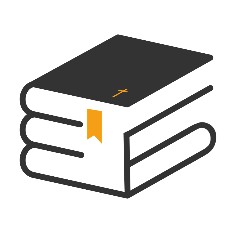 Приоритет служения пастора и пресвитера
«Зародившийся интерес необходимо поддерживать личным трудом: посещать людей на дому, проводить библейские уроки, учить своих подопечных исследовать Писания, молиться с семьями и отдельными людьми, интересующимися религией, стараться углубить впечатление, произведенное проповедью на сердце и совесть».  
Свидетельства для Церкви, т. 5, с. 255
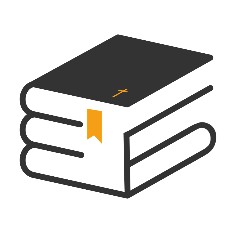 Приоритет служения пастора и пресвитера
Самое главное в служении пастора/пресвитера: 
Обучение людей библейской истине через личное преподавание                         библейских уроков!
Одна из основных служебных обязанностей пастора (4): проводить не менее 2 уроков в неделю.
[Speaker Notes: Преподавая лично библейские уроки, служитель развивает свои миссионерские навыки и подает пример другим лидерам и всей общине.
Когда пастор активен в служении .ШБ., сам проводит библейские уроки, ежедневно просит Бога послать ему новых учеников, то, несомненно, в такой общине .ШБ. будет развиваться. И, напротив, если у пастора нет людей, с которыми он изучает Библию, если он лично не преподает библейские уроки и не ищет учеников, вероятнее всего, в этой общине .ШБ. будет находиться в плачевном состоянии.]
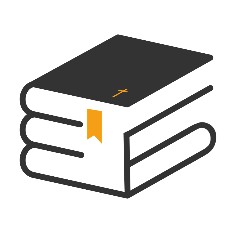 Приоритет служения пастора и пресвитера
Служение Школы Библии в общине будет эффективным если каждый пастор и пресвитер возглавит это служение 
своим личным примером в 
преподавании библейских уроков.
[Speaker Notes: Служителю следует продвигать служение .ШБ. своей любовью к проведению библейских уроков, личной вовлеченностью и словами воодушевления.
Не обязательно он должен быть руководителем ШБ.  Будет лучше, если на должность руководителя .ШБ. будет избран кто-то из рядовых членов церкви]
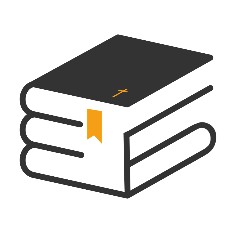 Приоритет служения пастора и пресвитера
«Личным трудом достигайте людей там, где они находятся. Знакомьтесь с ними. 
Эту работу нельзя передоверить никому. Ее не могут совершить подаренные или данные взаймы деньги. Ее не могут совершить проповеди с кафедры…
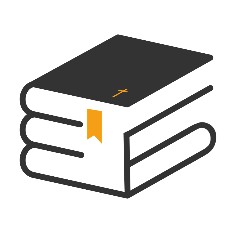 Приоритет служения пастора и пресвитера
… Учить Писанию в семьях - вот работа евангелиста, и эту работу надлежит объединить с проповедованием. Если ею пренебречь, то и проповедование в значительной степени закончится неудачей»  
Евангелизм, с. 440.5
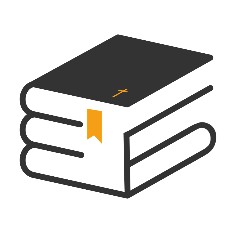 Принципы Иисуса при поиске учеников
Важность молитвы (Лук. 6:12-13);
Ясный призыв стать учеником         (Мф. 4:18-19);
Целеустремленность и постоянство в служении (Мф. 9:35);
[Speaker Notes: Методы служения Иисуса весьма актуальны и сегодня при поиске учеников в .Школу Библии.. 
Следует молиться о новых людях, 
смело обращаться к ним с призывами,  
с постоянством и посвящением выполнять свое служение, которое со временем будет привлекать все больше и больше учеников в .Школу Библии.. 
Отказ или промедление человека не являются основанием, для того чтобы перестать приглашать его изучать библейские уроки. Наоборот, с верой и любовью нужно продолжать молиться о нем и предпринимать новые попытки заинтересовать его.]
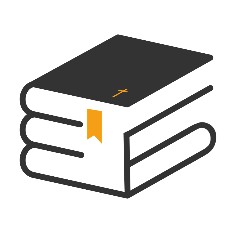 Принципы Иисуса при поиске учеников
«Прилагайте ревностные усилия там, где находитесь вы, и там, где находятся люди… Исследуйте Писания с желающими       познать их. 
В начале эта работа может быть незначительной по масштабам, но и другие присоединятся к ней,…
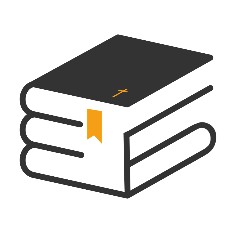 Принципы Иисуса при поиске учеников
… а по мере того, как с верою и упованием на Бога продолжаются ревностные усилия по просвещению и обучению людей простым истинам Слова, слушающие их осознают смысл истинного ученичества».  

Евангелизм, с. 458 (Письмо 30, 1911).
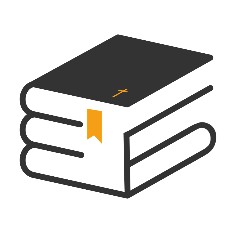 Принципы Иисуса при поиске учеников
Важность молитвы (Лук. 6:12-13);
Ясный призыв стать учеником 		(Мф. 4:18-19);
Целеустремленность и постоянство в служении (Мф. 9:35);
Многократное повторение призыва (Евр.1:1; Мф. 20:1-16).
[Speaker Notes: Методы служения Иисуса весьма актуальны и сегодня при поиске учеников в .Школу Библии.. 
Следует молиться о новых людях, 
смело обращаться к ним с призывами,  
с постоянством и посвящением выполнять свое служение, которое со временем будет привлекать все больше и больше учеников в .Школу Библии.. 
Отказ или промедление человека не являются основанием, для того чтобы перестать приглашать его изучать библейские уроки. Наоборот, с верой и любовью нужно продолжать молиться о нем и предпринимать новые попытки заинтересовать его.]
Возможности пастора/пресвитера в поиске учеников для Школы Библии
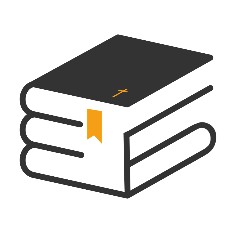 Пасторский класс;
Посещение членов церкви на дому;
[Speaker Notes: В пасторском классе Субботней школы рекомендуется проводить занятия по урокам .Так говорит Библия..
Родственники-неадвентисты. Это еще одна потенциальная группа учеников .Школы Библии.]
Возможности пастора/пресвитера в поиске учеников для Школы Библии
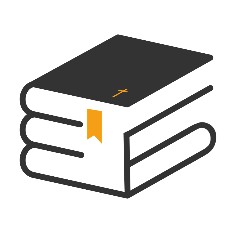 Посещение членов церкви на дому:

«Большинство будущих членов вашей церкви находятся в домах ваших членов церкви».

Том Рейнер. Удивительные идеи, предложенные обращенными людьми, с. 84
Возможности пастора/пресвитера в поиске учеников для Школы Библии
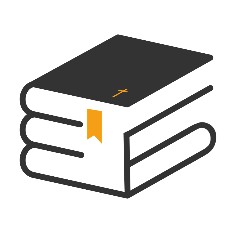 «Провозгласив евангельскую весть с кафедры, служитель лишь положил начало своей работе. После этого наступает время для личного служения. 
Ему следует посещать людей на дому, беседовать и молиться вместе с ними 	искренне и смиренно…
Возможности пастора/пресвитера в поиске учеников для Школы Библии
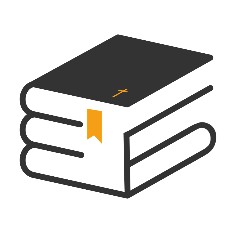 Есть семьи, достичь которых истинами Слова Божьего возможно лишь при условии, если домостроители Его благодати приходят в их дома и указывают им на высший путь» 

Служители Евангелия, с. 187
Возможности пастора/пресвитера в поиске учеников для Школы Библии
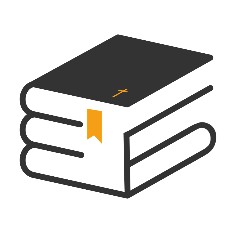 Советы для беседы с неверующими родственниками: 
Не нужно скрывать свою принадлежность  к адвентистской церкви;
При личной встрече нужно пригласить  этих людей изучать Библию по урокам;
[Speaker Notes: Лучше сказать человеку что вы пастор или пресвитер церкви, которую посещает его родственник
Не следует передавать приглашение в .Школу Библии. через родственников. Лучше всего сделать это при личной встрече. Во время беседы следует обозначить, что вы приглашаете человека самостоятельно изучить основные положения Библии. Помните, что личная встреча играет чрезвычайно важную роль. Даже в наш век цифровых технологий и множества средств связи непосредственное общение с человеком лицом к лицу остается наилучшей формой коммуникации.]
Возможности пастора/пресвитера в поиске учеников для Школы Библии
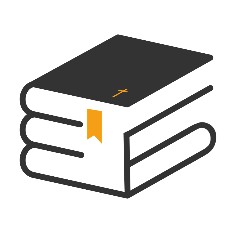 Пасторский класс;
Посещение членов церкви на дому;
Просьбы членов церкви о молитве или общении с родственниками (друзьями);
Призыв во время проповеди в церкви;
Особенные мероприятия церкви…
[Speaker Notes: К пасторам чаще всего обращаются члены церкви с просьбой побеседовать или помолиться с кем-то из своих знакомых. Если эти знакомые еще не приняли библейскую истину, то во время таких встреч их также можно пригласить изучать Библию по урокам.
Каждая проповедь должна завершаться призывом. Если на призыв откликнулись некрещеные люди, то сразу после богослужения следует предложить им занятия по библейским урокам.]
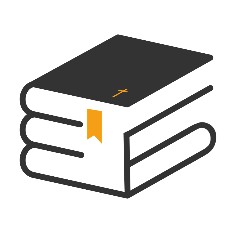 Приоритет служения пастора и пресвитера
Главный приоритет служения пастора и пресвитера:
		Привести людей к Иисусу                    		через изучение Библии!
Самое главное в служении пастора и пресвитера: 
			Личное преподавание            			библейских уроков!
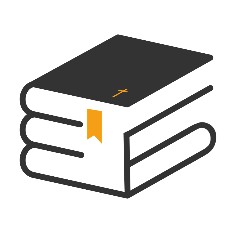 Благословения для пастора и пресвитера от личного преподавания библейских уроков
Он приобретает личный опыт миссионерского служения;
Может успешно вовлекать и обучать членов церкви преподаванию библейских уроков;
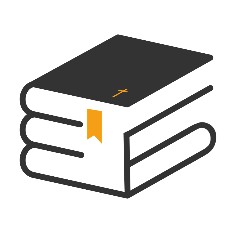 Благословения для пастора и пресвитера от личного преподавания библейских уроков
«Проведение библейских чтений (уроков) — идея, рожденная на небесах. 
В эту миссионерскую работу можно вовлечь множество людей — как мужчин, так и женщин. Таким образом можно воспитать работников, которые составят могущественную армию Божьих тружеников…
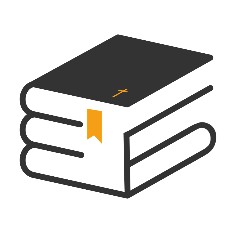 Благословения для пастора и пресвитера от личного преподавания библейских уроков
Это позволит донести Слово Божье до тысяч людей, а работники смогут соприкоснуться с представителями всех народов и языков. 
Библия приходит в семьи, и ее святые истины доносятся до сознания. Люди учатся самостоятельно читать, исследовать и анализировать.» 
Служители Евангелия, c. 192
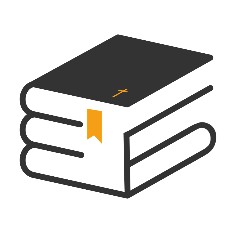 Благословения для пастора и пресвитера от личного преподавания библейских уроков
Он приобретает личный опыт миссионерского служения;
Может успешно вовлекать и обучать членов церкви преподаванию библейских уроков;
Жизнь общины будет сконцентрирована на преподавании библейской истины;
Община будет расти духовно и численно, приобретая новых людей для Господа.
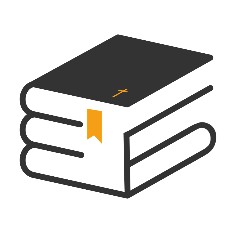 Благословения для пастора и пресвитера от личного преподавания библейских уроков
«Бог вознаградит Своих служителей за столь драгоценный труд. 
Он увенчает успехом каждое смиренное усилие, совершаемое во имя Него».  

Служители Евангелия, c. 192
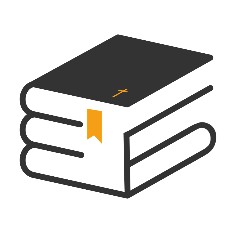 Резюме
Важность личного опыта по преподаванию библейских уроков;
4 принципа Иисуса при поиске учеников;
Возможности пастора/пресвитера в поиске учеников;
Благословения от личного преподавания библейских уроков.
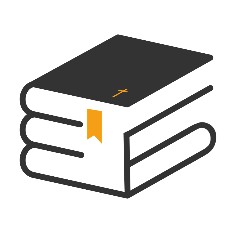 Призыв
«Надо брать на вооружение методы Господа. Переходя из дома в дом, проводя библейские чтения (уроки) в семьях, работник может получить доступ ко многим людям, ищущим истину. Открывая смысл Писаний, молясь с людьми и проявляя веру, ему необходимо учить людей  пути Господнему».  
Евангелизм, с. 457
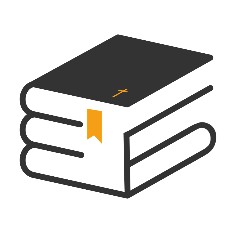 Призыв
Важно:
 Верно расставить приоритеты            в своем служении!